Les Streams Java 8
Des boucles java 7 aux Streams Java 8, par l’exemple
Exemple d’un filtre
Soit une liste de clients
List<Client> clients = Arrays.asList(        new Client("Jean", "Dupont", 41),        new Client("Yves", "Durant", 36),        new Client("Yvan", "Lemeux", 15));
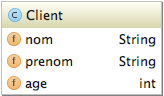 Besoin : afficher les clients dont le nom commence par la lettre « D »
Client{nom='Dupont', prenom='Jean', age=41}
Client{nom='Durant', prenom='Yves', age=36}
En Java 8
En Java 7
for (Client client : clients) {    if (client.getNom().startsWith("D")) {        System.out.println(client);    }}
clients.stream()        .filter(c -> c.getNom().startsWith("D"))        .forEach(System.out::println);
Stream
Nouveau concept introduit dans Java 8
Permet de traiter efficacement de grands comme de petits volumes de données

Un Stream n’est pas une collection
Ne stocke pas de données
Ne viens pas polluer l’API Collection



Techniquement, 
une interface : 


Et des méthodes : filter, map, reduce, sorted, count, collect, forEach …
Stream<Client> stream = clients.stream();
public interface Stream<T> extends BaseStream<T, Stream<T>> {
[Speaker Notes: Efficacement = en parallèle et en pipeline
Approche fonctionnelle
Exploite les lambdas
Un Stream ne doit pas modifier pas les données
La méthode .stream() est une default method de l’interface Collection]
Opérations intermédiaires et terminales
Un stream est un pipeline d’opérations

0 à N opération(s) intermédiaire(s)
Retourne toujours un Stream (chaînage possible)
Déclaratif : leur traitement n’est réalisé que lors de l’appel de l’opération terminale
Stateful ou staless
Exemple : filter, map

1 opération terminale
Optimise et exécute les opérations intermédiaires
Consomme le Stream
Exemple : count, forEach
[Speaker Notes: Pipeline assimilé aux | linuxStream consommé = stream non réutilisable
Statefull : nécessite de connaître l’ensemble des éléments du stream pour calculer le résultat (ex: distinct)]
Map Reduce
Besoin : « Avec la même liste de clients, on souhaite calculer l’âge moyen des clients majeurs »
En Java 7
En Java 8
int nbClient = 0, ageSum = 0;for (Client client : clients) {    if (client.getAge() >= 18) {        nbClient++;        ageSum += client.getAge();    }}Double average = (double) ageSum / nbClient;System.out.println(average);
OptionalDouble average = clients.stream()        .filter(c -> c.getAge() >= 18)        .mapToInt(Client::getAge)        .average();System.out.println(average.getAsDouble());
Prédicat
Fonction
Opérationterminale
Source
MapgetAge()
38.5
FiltregetAge() >= 18
Jean, Yves
41, 36
Jean, Yves, Yvan
average
Recherche
Besoin : « afficher le nom du 1er client majeur de la liste précédente »
En Java 7
En Java 8
String nom = null;for (Client client : clients) {    if (client.getAge() >= 18) {        nom = client.getNom();        break;    }}String msg = nom != null           ? nom : "aucun résultat";System.out.println(msg);
String nom = clients.stream()        .filter(c -> c.getAge() >= 18)         .findFirst()         .map(Client::getNom)         .orElse("aucun résultat");System.out.println(nom);
// Stream<Client>// Optional<Client> // Optional<String>
Optional : conteneur pour une valeur qui peut être null
Réduction simple
Besoin : « rechercher le client le plus âgé »
En Java 7
En Java 8
Client doyen = null;for (Client client : clients) {    if (doyen == null) {        doyen = client;    } else {        doyen= doyen.getAge() > client.getAge()                   ? doyen : client;    }}if (doyen!=null) System.out.println(doyen);
clients.stream()        .reduce((c1, c2) -> c1.getAge() > c2.getAge()					 ? c1 : c2)        .ifPresent(System.out::println);
Une opération de réduction combine tous les éléments d’un stream en un seul résultat
L’opération average() du IntStream est une réduction prête à l’emploi
[Speaker Notes: L’ accumulator BiFunction crée un nouveau résultat partiel à partir de deux résultats partiels
Implémentation Java 8 alternative : 
clients.stream()        .max((c1, c2) ->Integer.valueOf(c1.getAge()) 					   .compareTo(c2.getAge()))        .ifPresent(System.out::println);]
Collecte
Besoin : « récupérer une liste contenant le nom des clients »
En Java 7
En Java 8
List<String> noms = new ArrayList<>();for (Client client : clients) {    noms.add(client.getNom());}
List<String> noms = clients.stream()        .map(Client::getNom)        .collect(Collectors.toList());
La méthode collect est une réduction mutable
Elle accumule les éléments d’un stream dans un container

La classe Collectors propose des implémentations prêtes à l’emploi de l’interface Collector : 
toList, toSet, toCollection, toMap
Regroupement
Besoin : « regrouper les clients par la 1ière lettre de leur nom »
En Java 7
En Java 8
Map<Character, List<Client>>                              map = new HashMap<>();for (Client client : clients) {    char initiale = client.getNom().charAt(0);    List<Client> liste = map.get(initiale);    if (liste == null) {        liste = new ArrayList<>();        map.put(initiale, liste);    }    liste.add(client);}
Map<Character, List<Client>> map = clients.stream()        .collect(Collectors.groupingBy(                                     c -> c.getNom().charAt(0)));
Pour aller plus loin
Parallélisation de stream avec la méthode parallelStream()
Rôle du Spliterator dans la construction d’un Stream
Changement des caractéristiques d’un Stream en fonction des opérations
Différences entre les Stream stateful et stateless
Calculs en une passe avec IntSummaryStatistics et DoubleSummaryStatistics
Streams spécialisés pour les numériques: IntStream, LongStream et DoubleStream
Les Streams infinis et les opérations stoppantes
Les Streams Builder
La mise à plat de Streams avec flatMap
Le debuggage de Streams avec peek
Et de nombreuses autres opérations : allMatch, anyMatch, noneMatch, count,     sorted, sum, concat, findAny, limit, skip, min, max
[Speaker Notes: Caractéristiques d’un Stream : ORDERED, DISCTINCT, SIZED, SORTED …Exemples :
Les méthodes filter et limit mettent SIZED à 0
La méthode distinct met DISTINCT à 1]
Références
Université de 3h sur le thème de Java 8, de l’API Stream et des Collectors

Java 8 Streams cheat sheet by RebelLabs

API Stream – Une nouvelle façon de gérer les Collections en Java 8